つよい　　　　　　　よわい
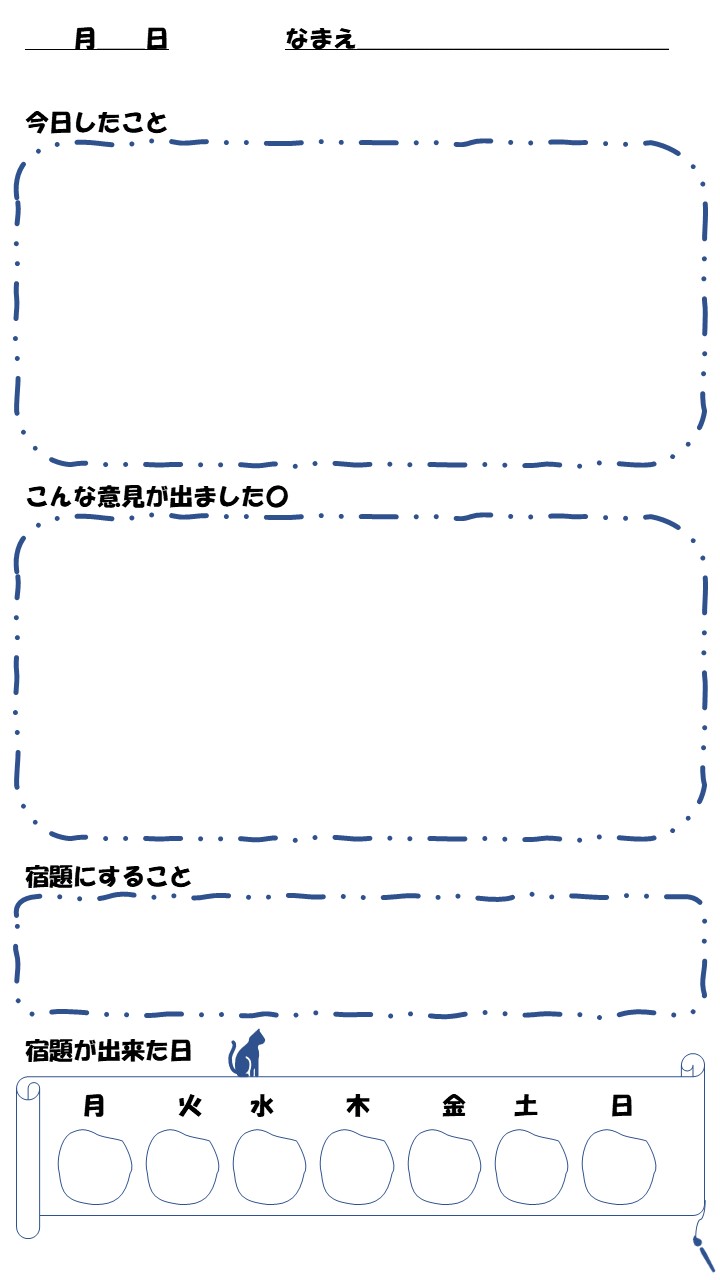 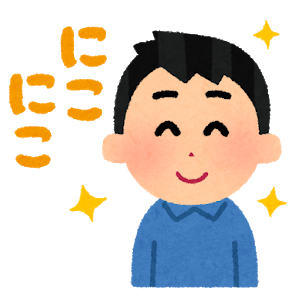 ひょうじょうじゃんけん表
だるまさんが転んだ
目的：しせんをあわせる
　　　ひょうじょうをみる
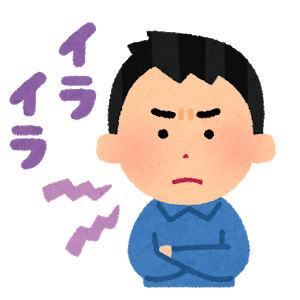 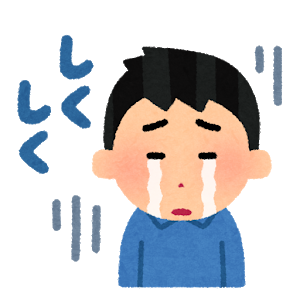 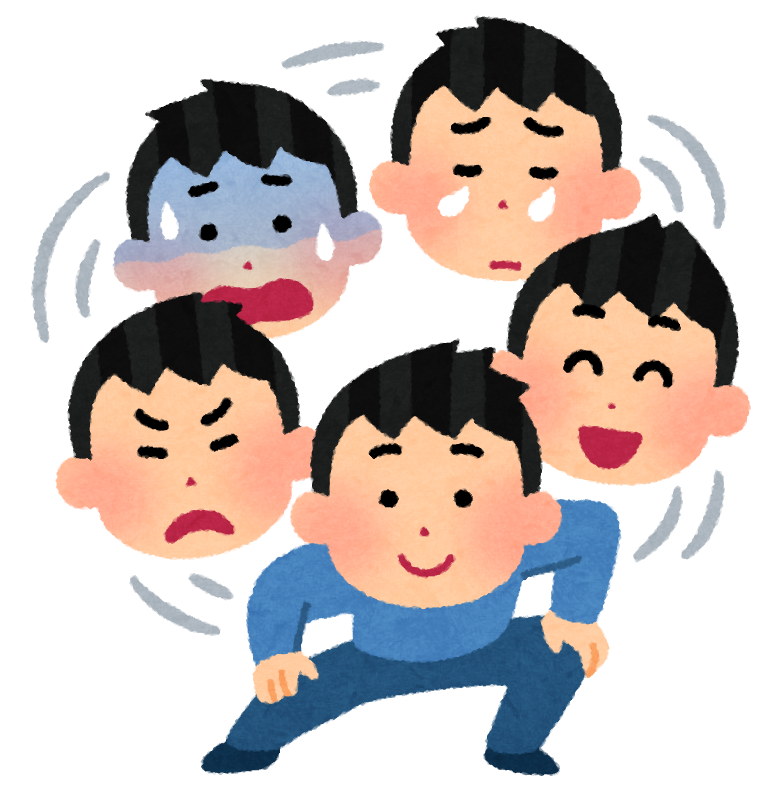 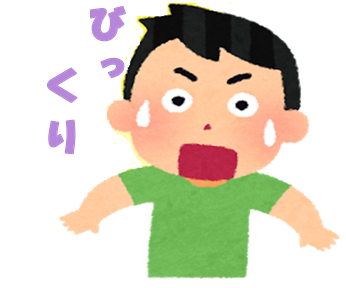 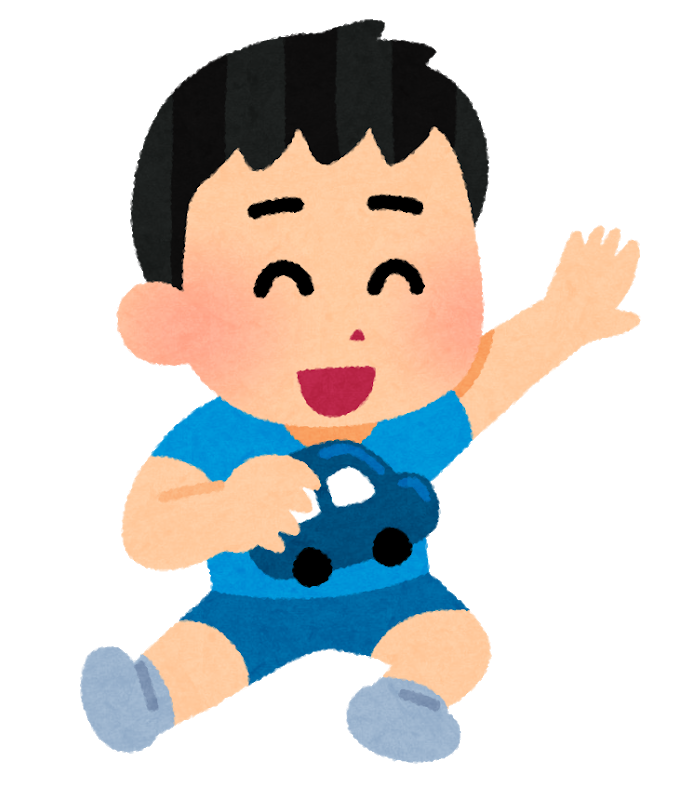 たの
　　しい
相手の知らない表情を知れた
表情豊かだった
おどろいてるの皆一緒
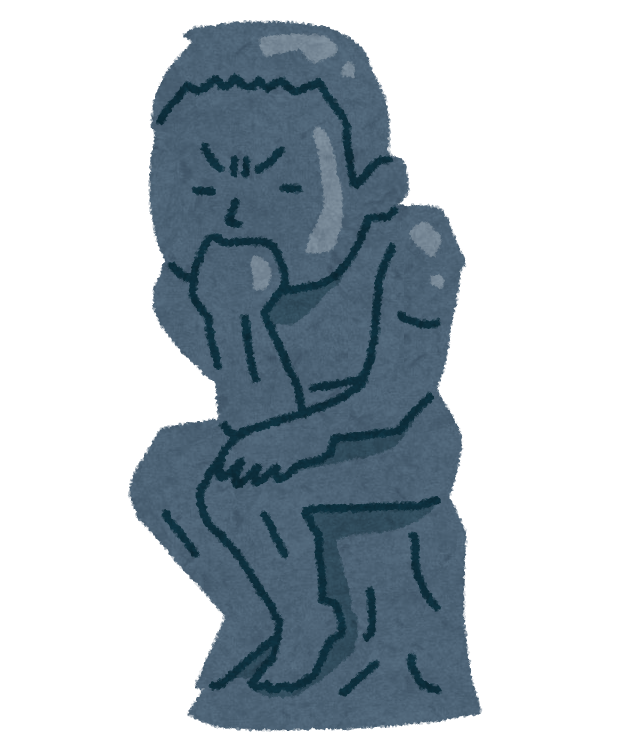 楽しめていた
全員で楽しく出来た
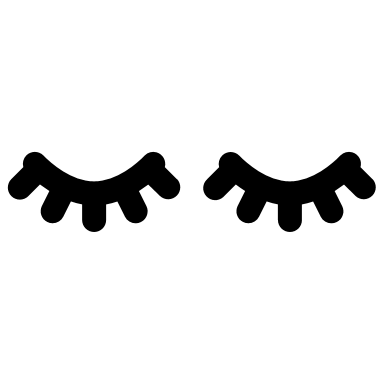 しせん　　　　をあわせる　
相手の話をさいごまで聞く